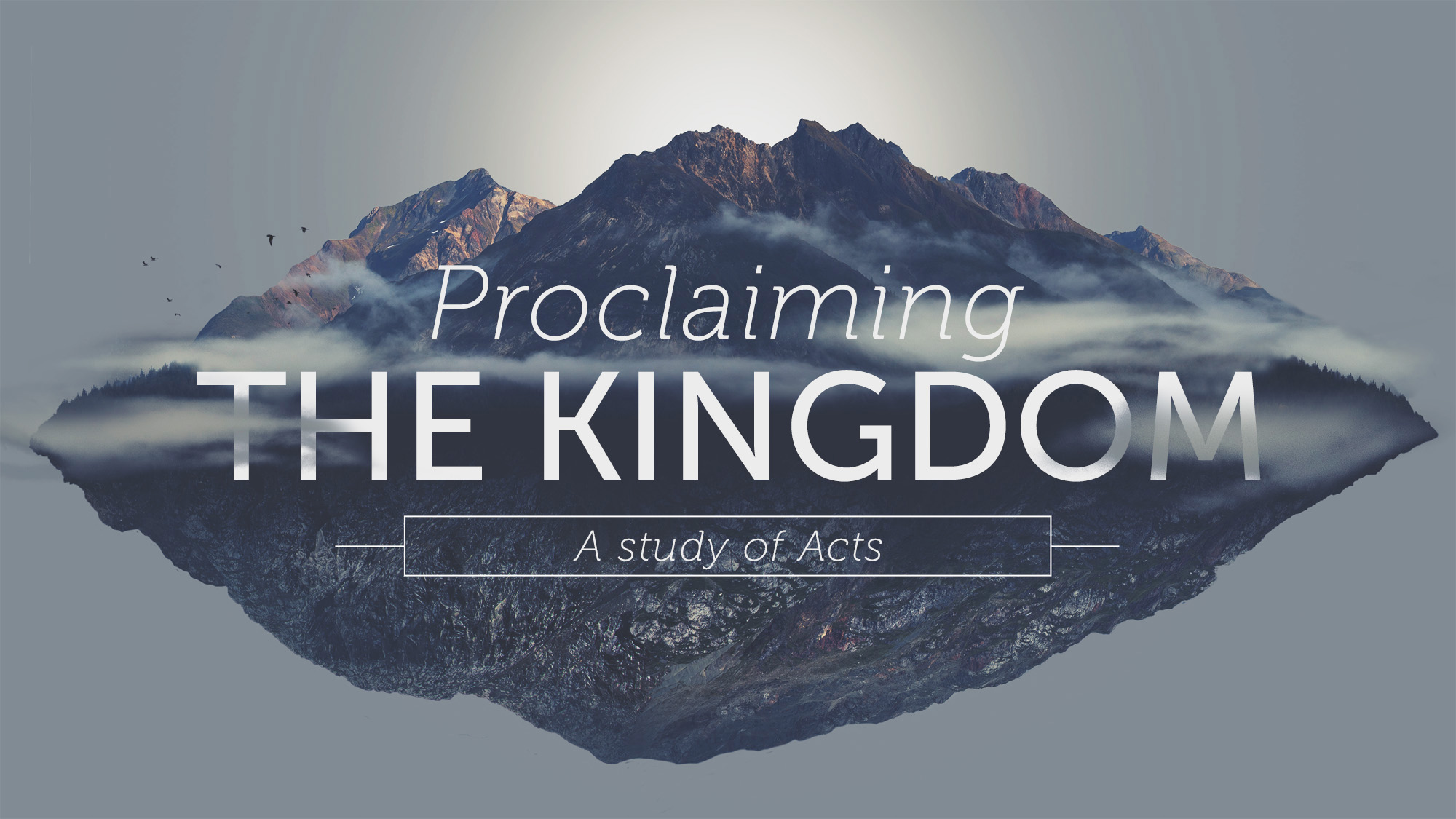 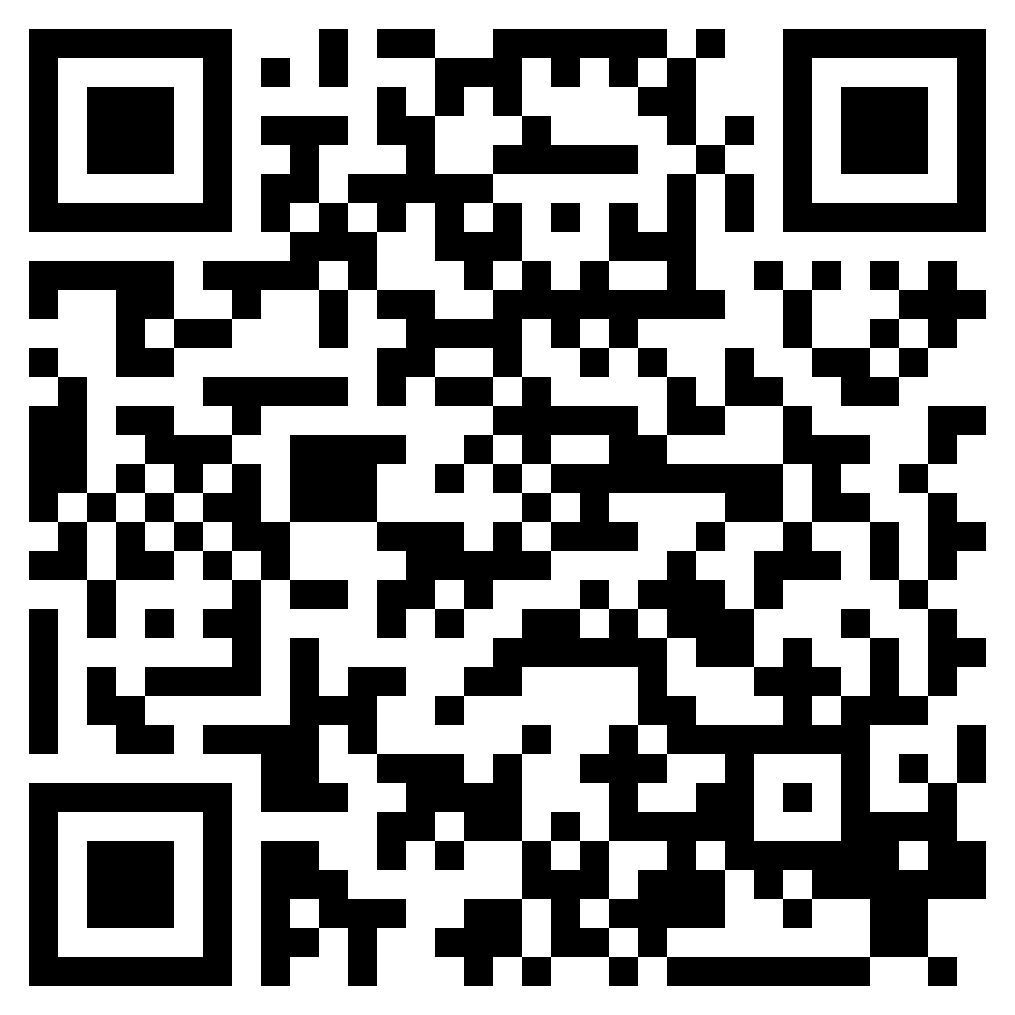 IN THE NAME OF JESUS CHRIST
ACTS 3
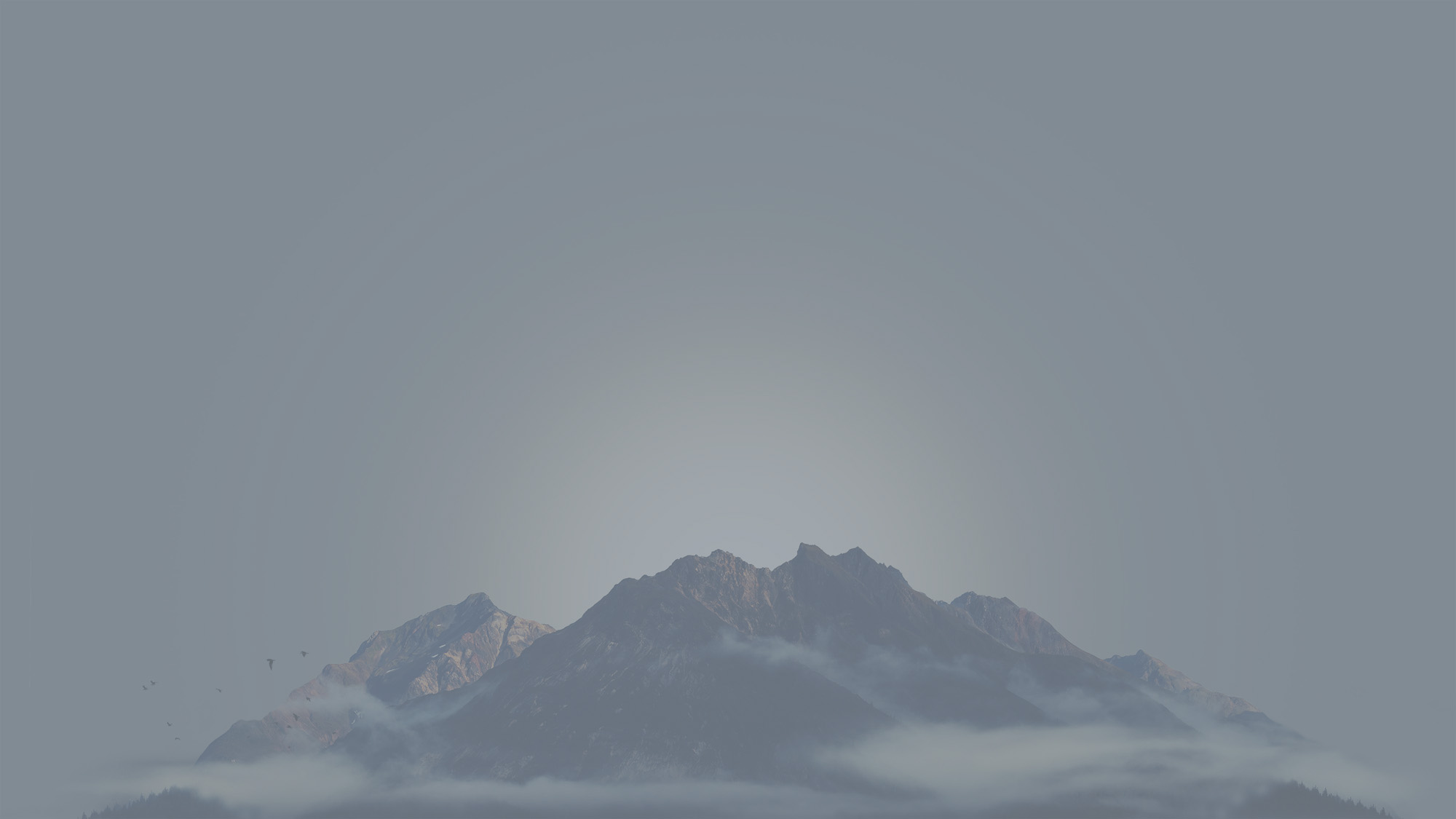 Psalm 2:1–2 (ESV) 
1 Why do the nations rage 
and the peoples plot in vain? 
2  The kings of the earth set themselves, 
and the rulers take counsel together, 
against the Lord and against his Anointed…,
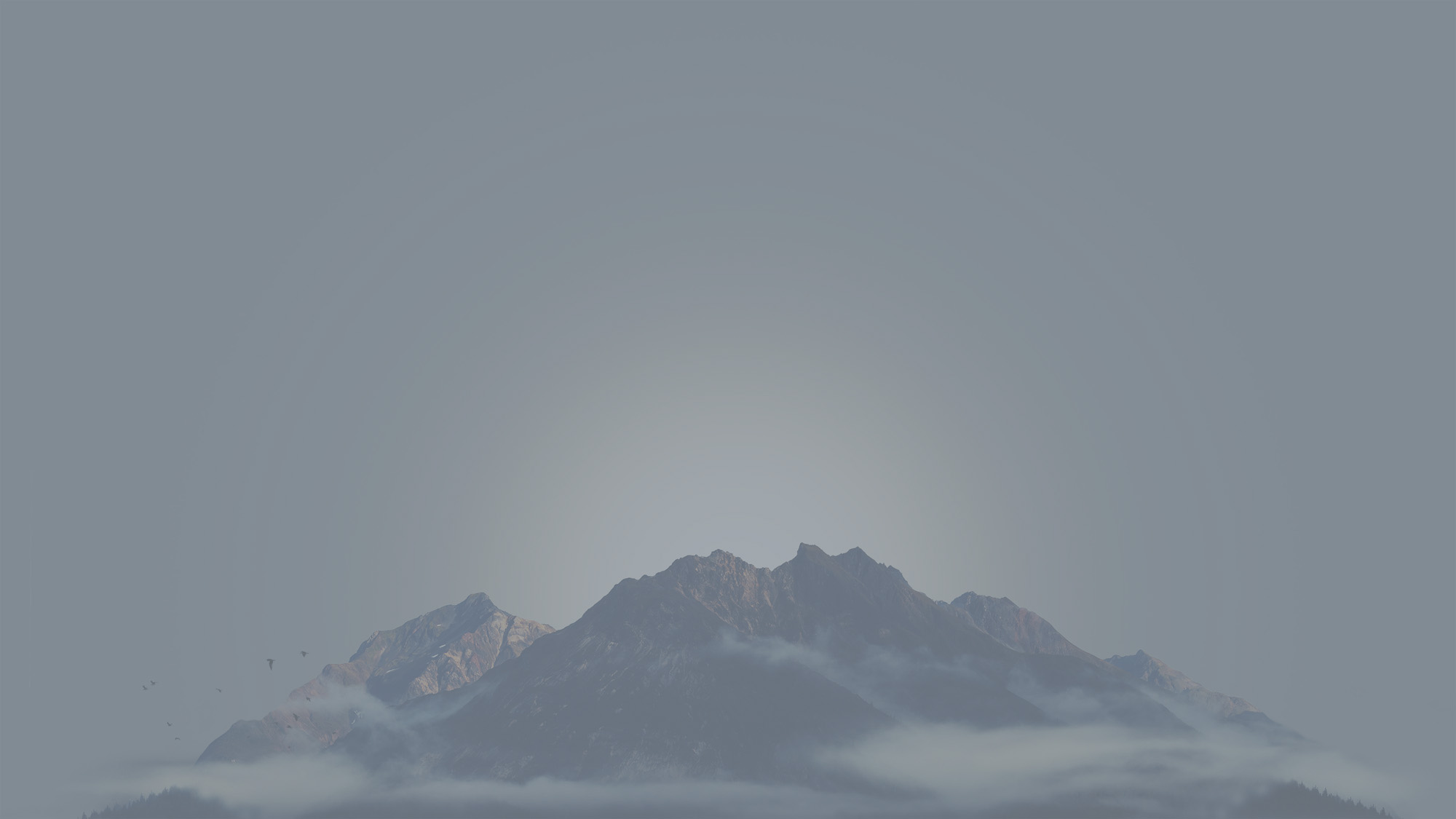 John 15:18–19 (ESV) 
18“If the world hates you, know that it has hated me before it hated you. 
19If you were of the world, the world would love you as its own; but because you are not of the world, but I chose you out of the world, therefore the world hates you.
Psalm 2:4–12 (ESV) 
4He who sits in the heavens laughs; the Lord holds them in derision. 
5Then he will speak to them in his wrath, and terrify them in his fury, saying, 
6“As for me, I have set my King on Zion, my holy hill.” 
7I will tell of the decree: The Lord said to me, “You are my Son; today I have begotten you. 
8Ask of me, and I will make the nations your heritage, and the ends of the earth your possession. 
9You shall break them with a rod of iron and dash them in pieces like a potter’s vessel.” 
10Now therefore, O kings, be wise; be warned, O rulers of the earth. 
11Serve the Lord with fear, and rejoice with trembling. 
12Kiss the Son, lest he be angry, and you perish in the way, for his wrath is quickly kindled. Blessed are all who take refuge in him.
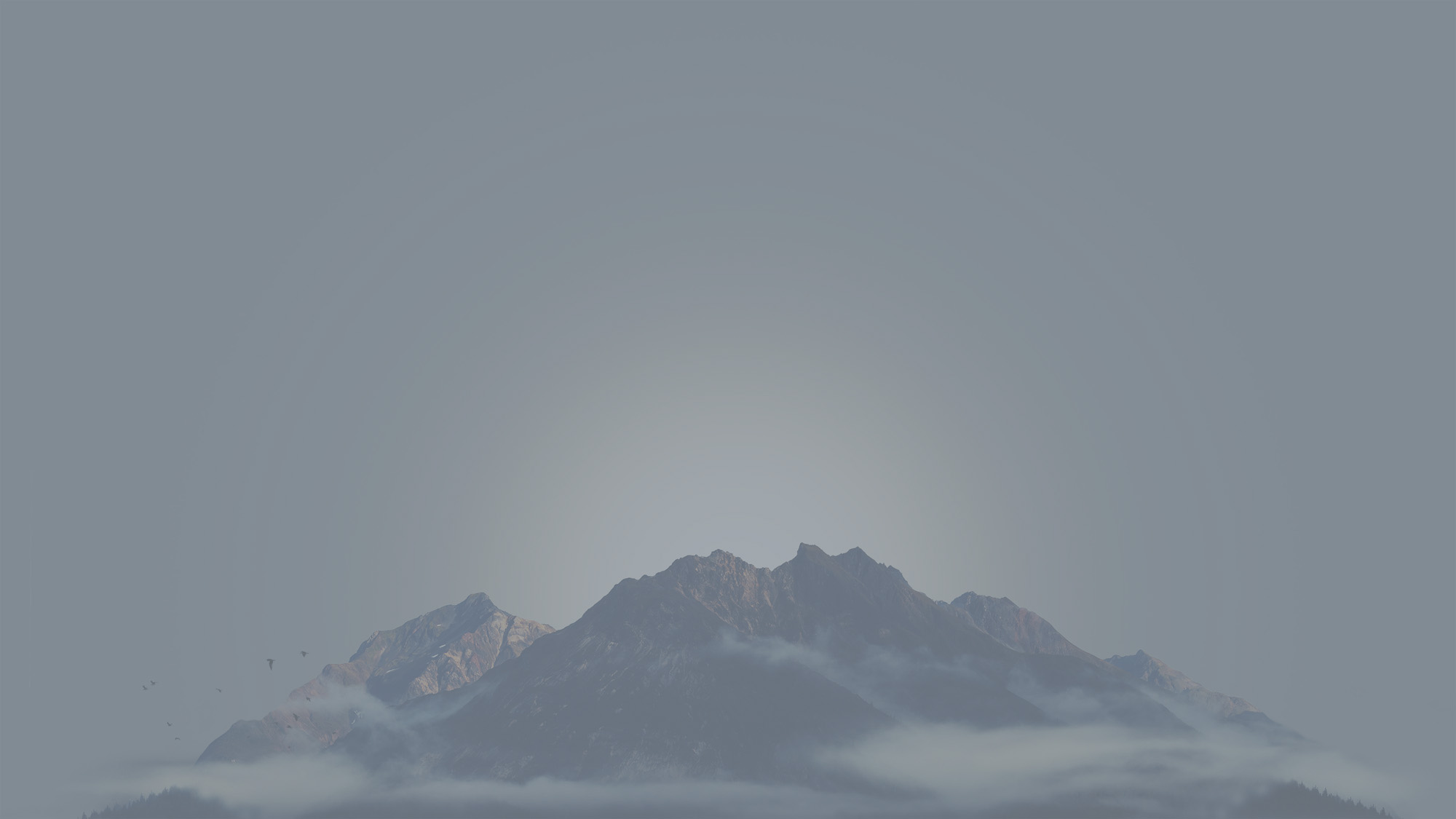 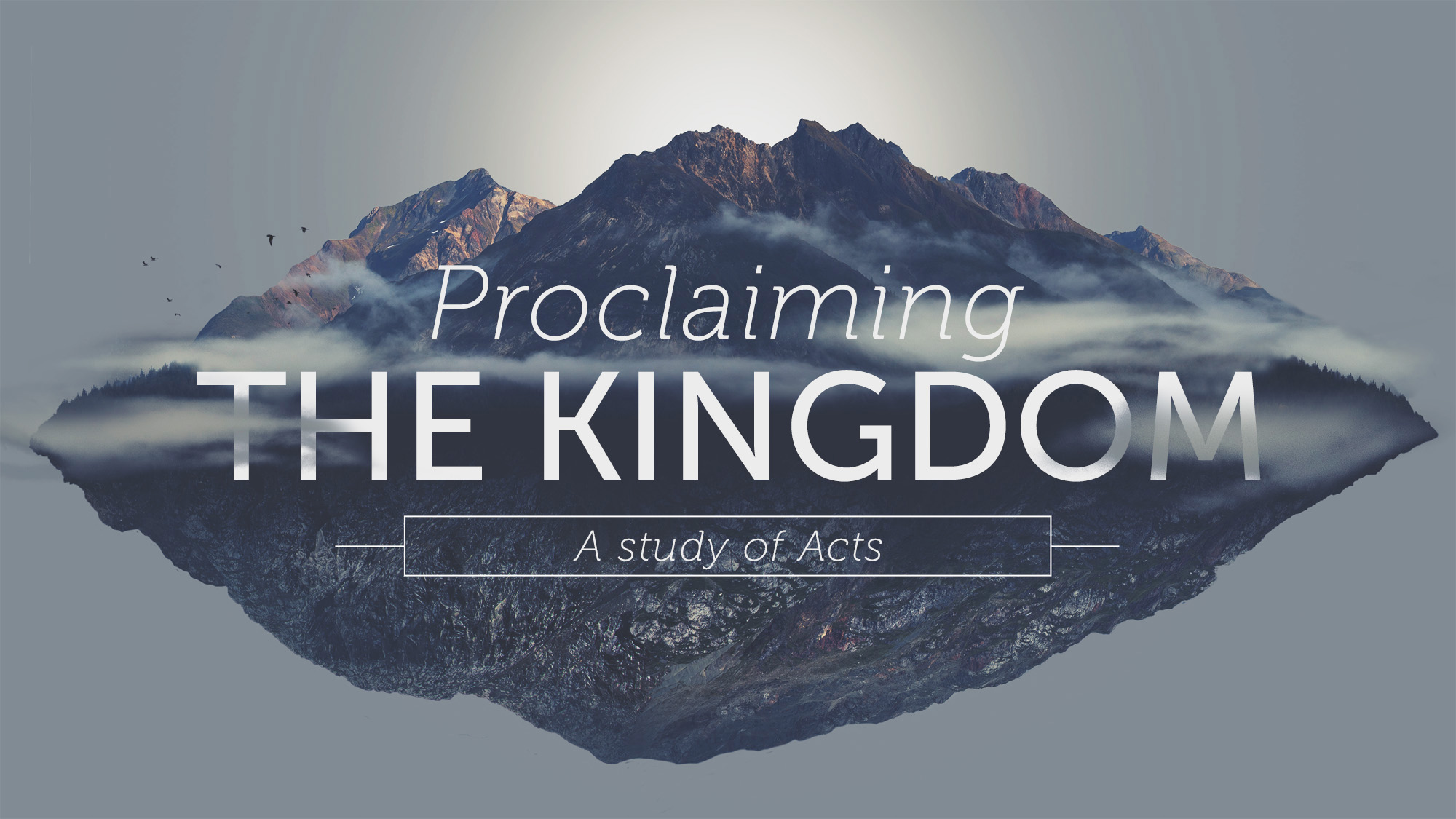 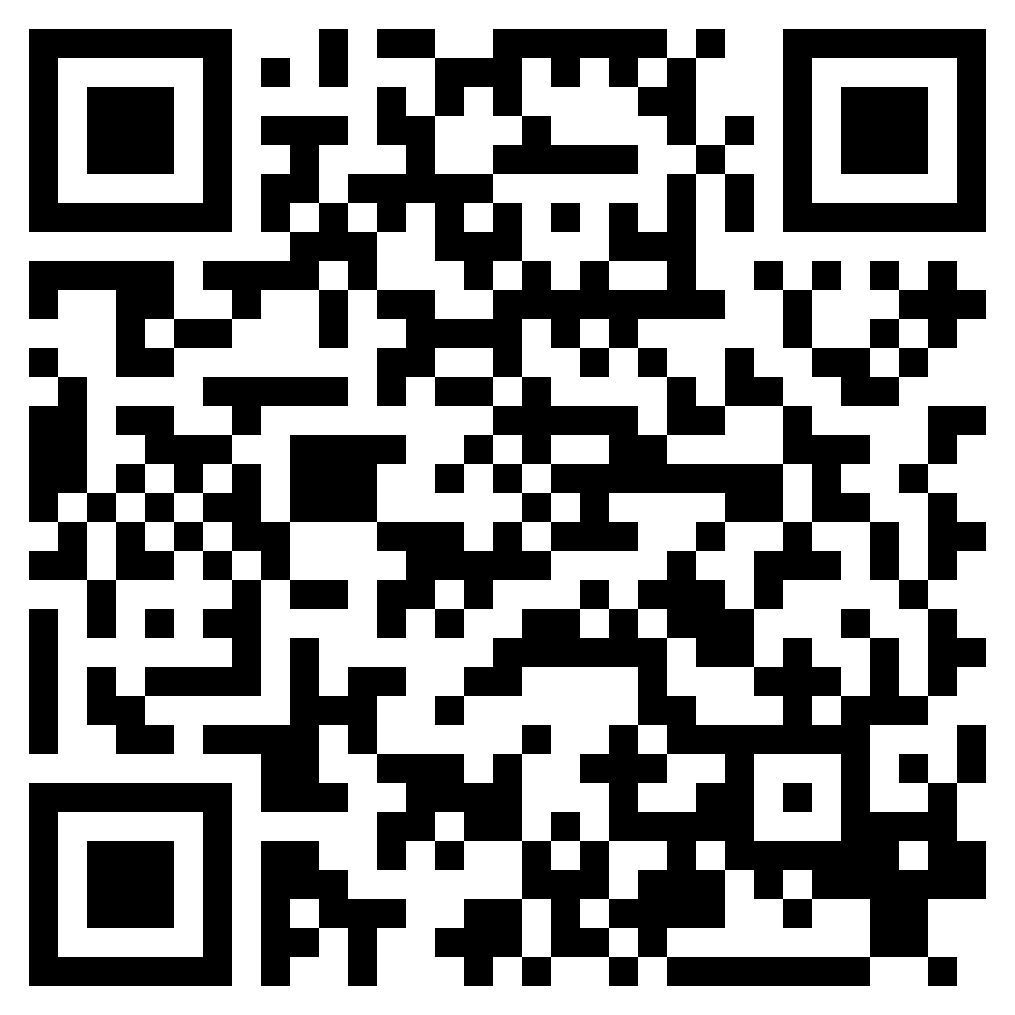 IN THE NAME OF JESUS CHRIST
ACTS 3